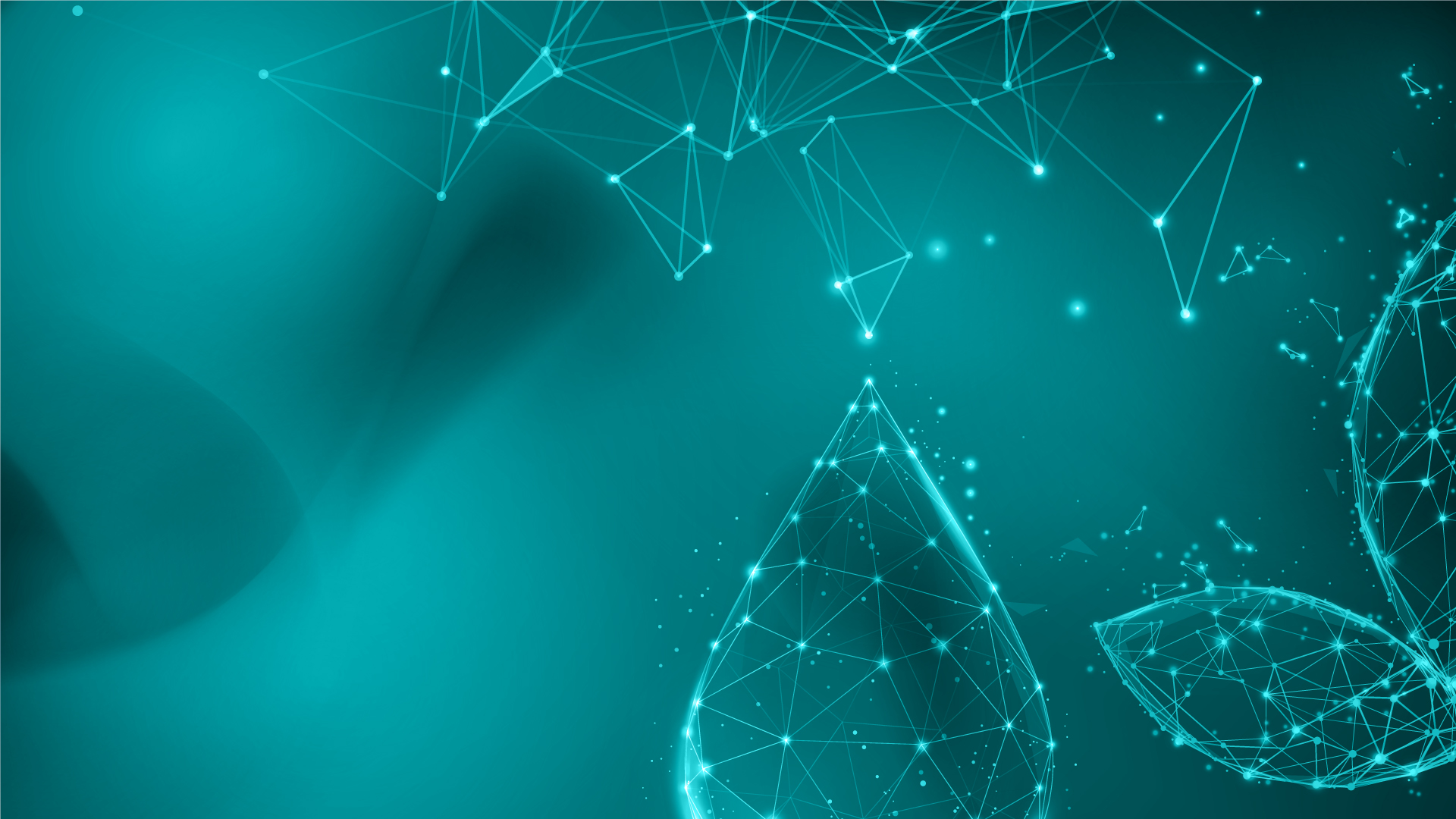 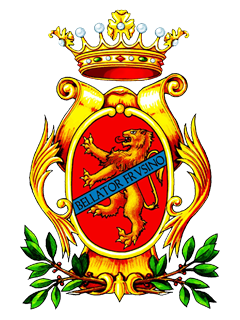 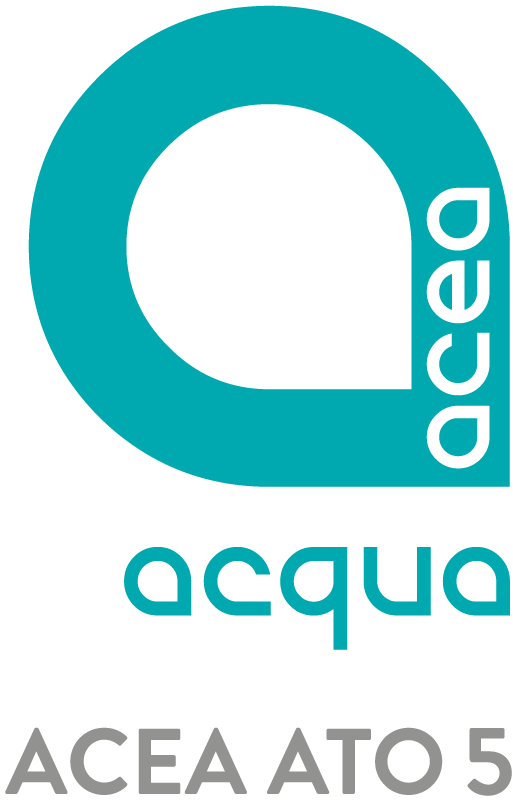 pnrR IDRICO
Conferenza stampa comune di frosinone
11 dicembre 2024
Sala Consiliare
M2C4-I4.2_I46: Intervento integrato per l’efficientamento delle reti di distribuzione di alcuni Comuni dell’Ambito Territoriale Ottimale n. 5 Lazio Meridionale - Frosinone
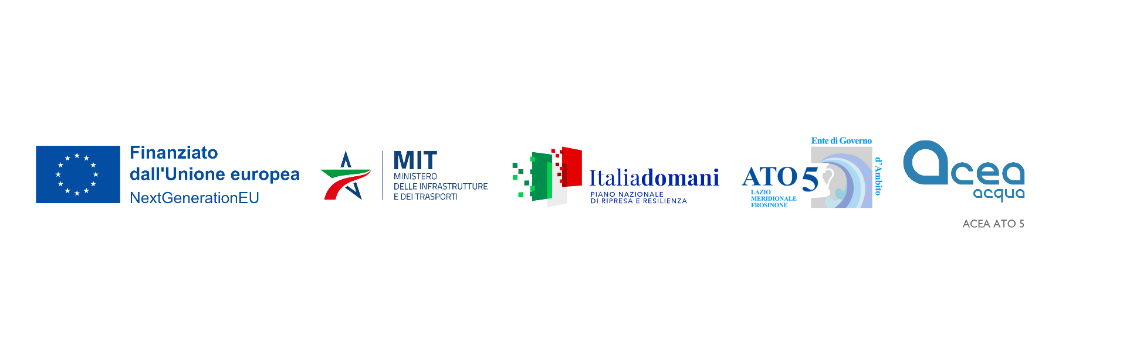 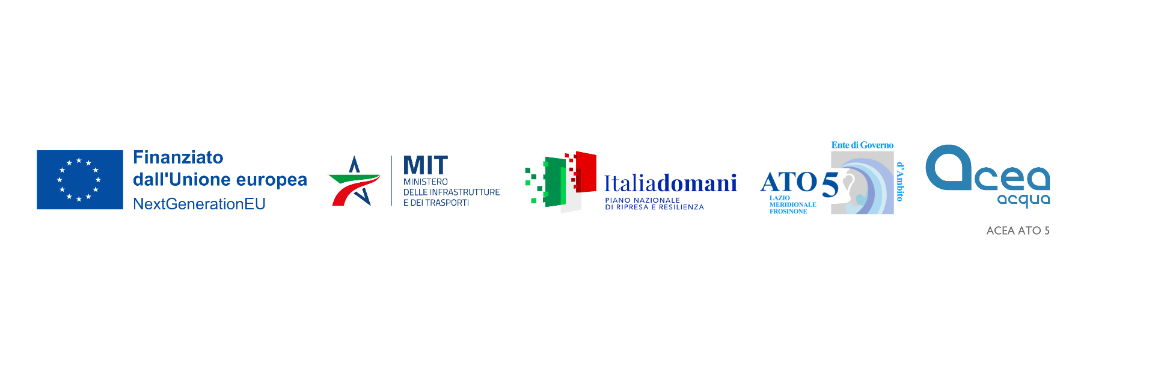 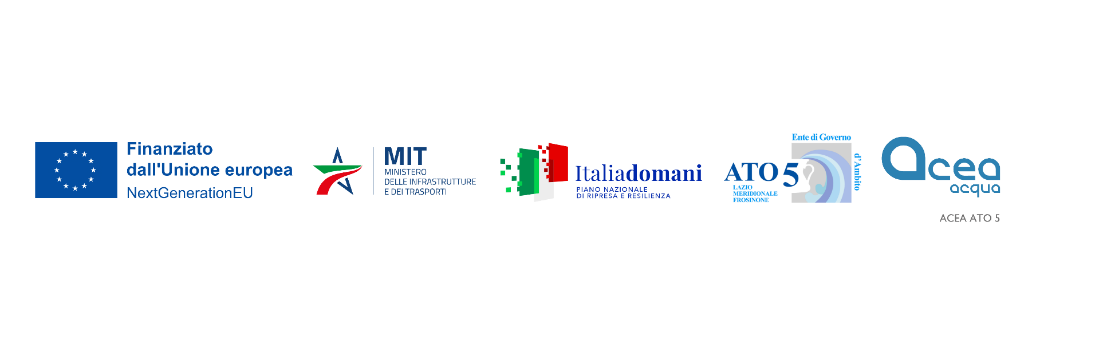 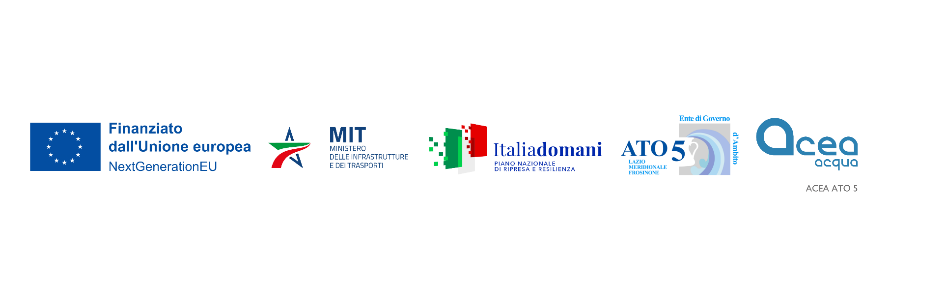 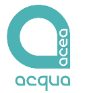 Intervento integrato per l’efficientamento delle reti di distribuzione di alcuni Comuni dell’Ambito Territoriale Ottimale n. 5 Lazio Meridionale - Frosinone
IL PROGETTO
Le Fonti di Finanziamento del PNRR Idrico

Finanziamento PNRR                     26.744.953,23 €
Cofinanziamento Tariffa SII              6.499.500,00 € 
Cofinanziamento Regione                   145.000,00 €
	   Importo complessivo   33.389.453,23 €
80%
30/06/2025
31/03/2026
20%
Gli Obiettivi complessivi
Tra i 10 comuni della Provincia di Frosinone finanziati:
Comune di Frosinone
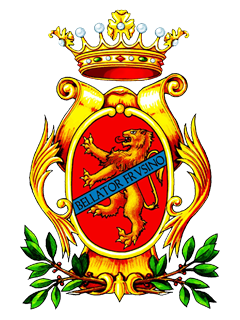 31/03/2026
INSTALLAZIONE SMART METER
Installazione di 6000 contatori «Intelligenti» per il monitoraggio dei consumi Idrici delle utenze
RIDUZIONE DELLE PERDITE IDRICHE DEL 35,35% DELL’MB1 NEI 10 COMUNI
DISTRETTUALIZZAZIONE RETE IDRICA DI 857,09 KM DEI 10 COMUNI
2
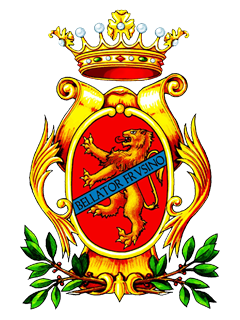 MONITORAGGIO MILESTONE PNRR IDRICO
Nel complessivo delle Milestone il Comune di Frosinone contribuisce per 72,72 km e per circa 119 l/s di perdite da recuperare
ANNO 2026  
COMUNE DI FROSINONE
(Fine progetto)

≈ 226 l/s immessi
≈ 160 l/s verso utenza
 ≈ 66 l/s dispersi
ANNO 2020  
COMUNE DI FROSINONE
(Avvio progetto)

≈ 345 l/s immessi
≈ 160 l/s verso utenza
≈ 185 l/s dispersi
119 l/s risparmiato ogni anno a beneficio degli utenti
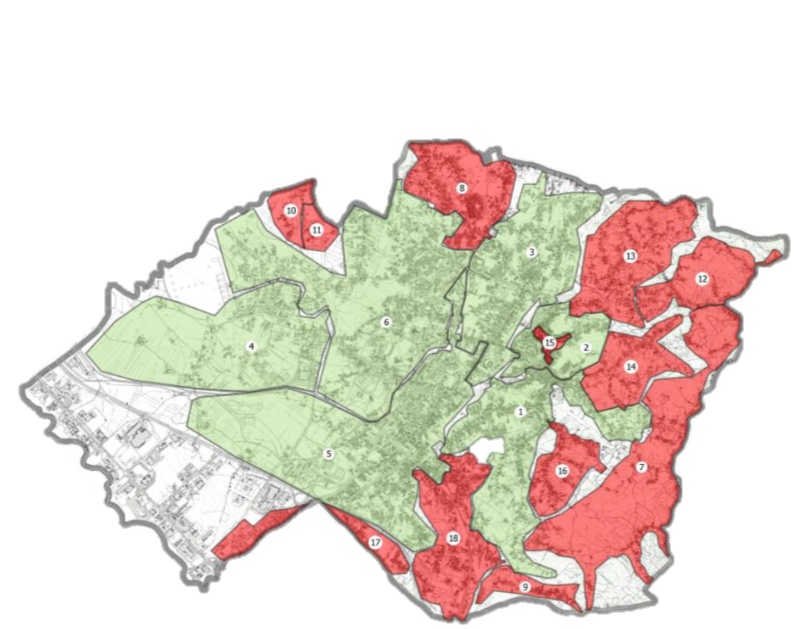 LA DISTRETTUALIZZAZIONE:  DISTRETTI E RETE
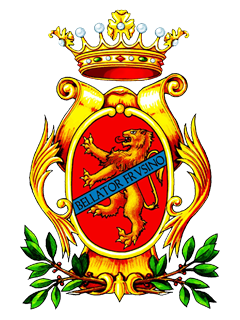 18 Distretti misurati in telecontrollo
100% km Distrettualizzati
ATTIVITA’ IN CORSO:
- Studi sulle pressioni dei distretti
- Individuazione punti di monitoraggio delle pressioni
- Individuazione punti di misura delle portate in ambito sub-distretto
- Ricerca perdite di rete
- Campagna misura sulla rete per individuazione tratti da sostituire
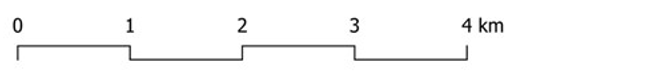 PROGRAMMAZIONE DEGLI INTERVENTI
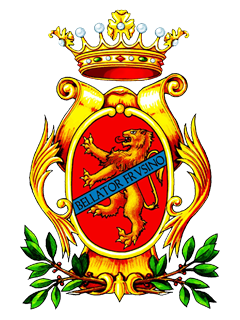 Interventi puntuali
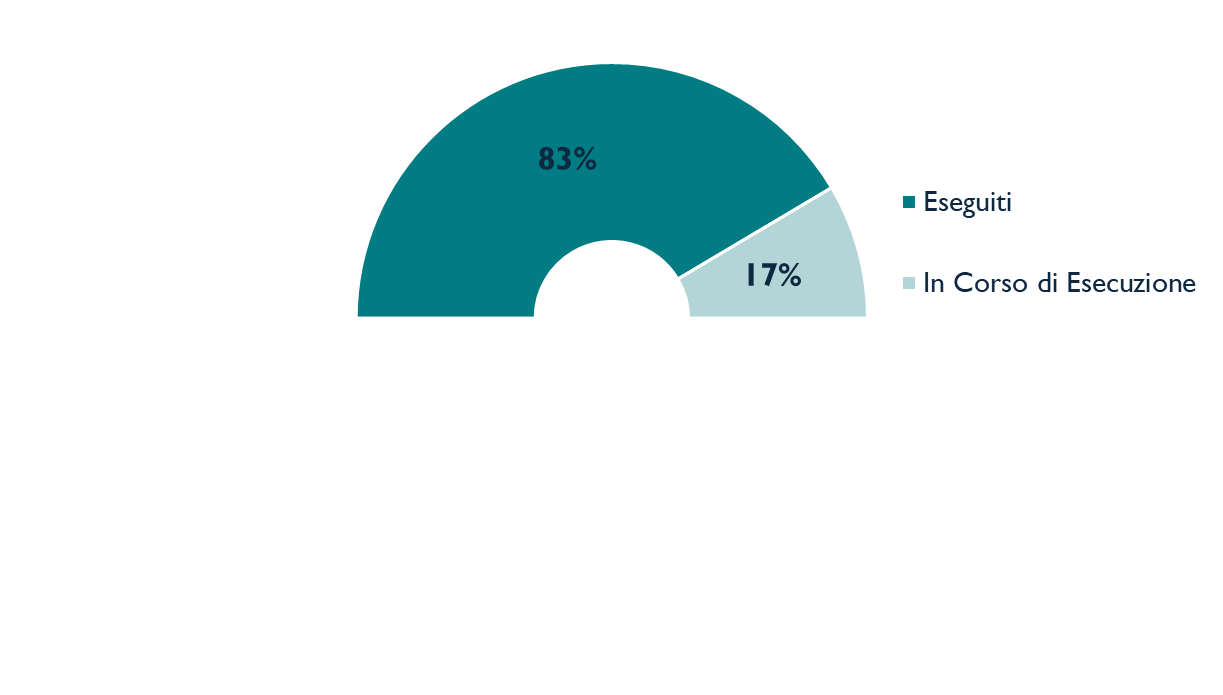 Interventi puntuali

Progettati: n. 41
Eseguiti: n. 34
In corso di esecuzione: n. 7
Grandi Opere

Via Tiburtina
Via Marittima - tratto 1
Via Marittima - tratto 2
Via Aldo Moro 
Via del Cipresso
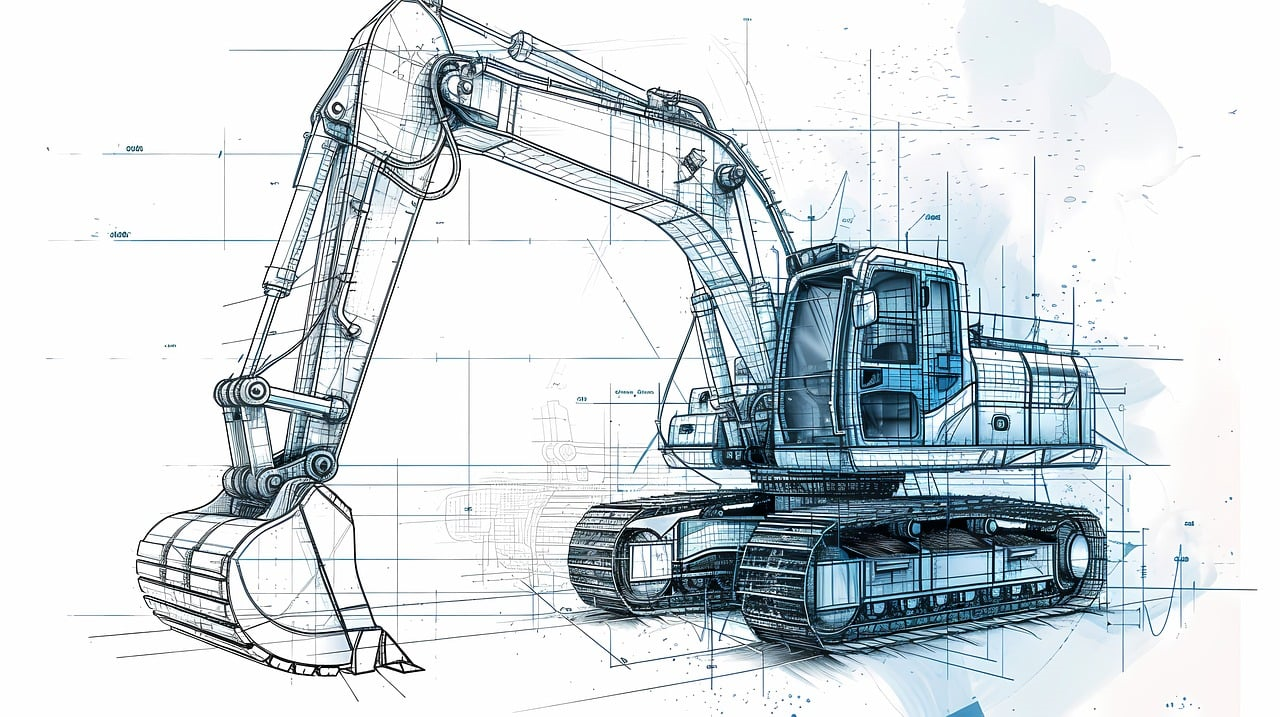 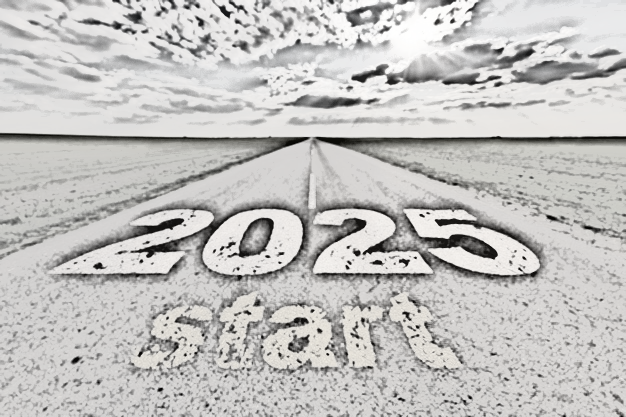 Oltre 2 km di condotte da rinnovare
DETTAGLIO DEGLI INTERVENTI: SOSTITUZIONE CONDOTTE
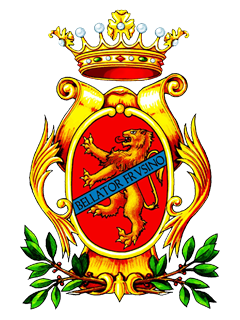 Via del Cipresso
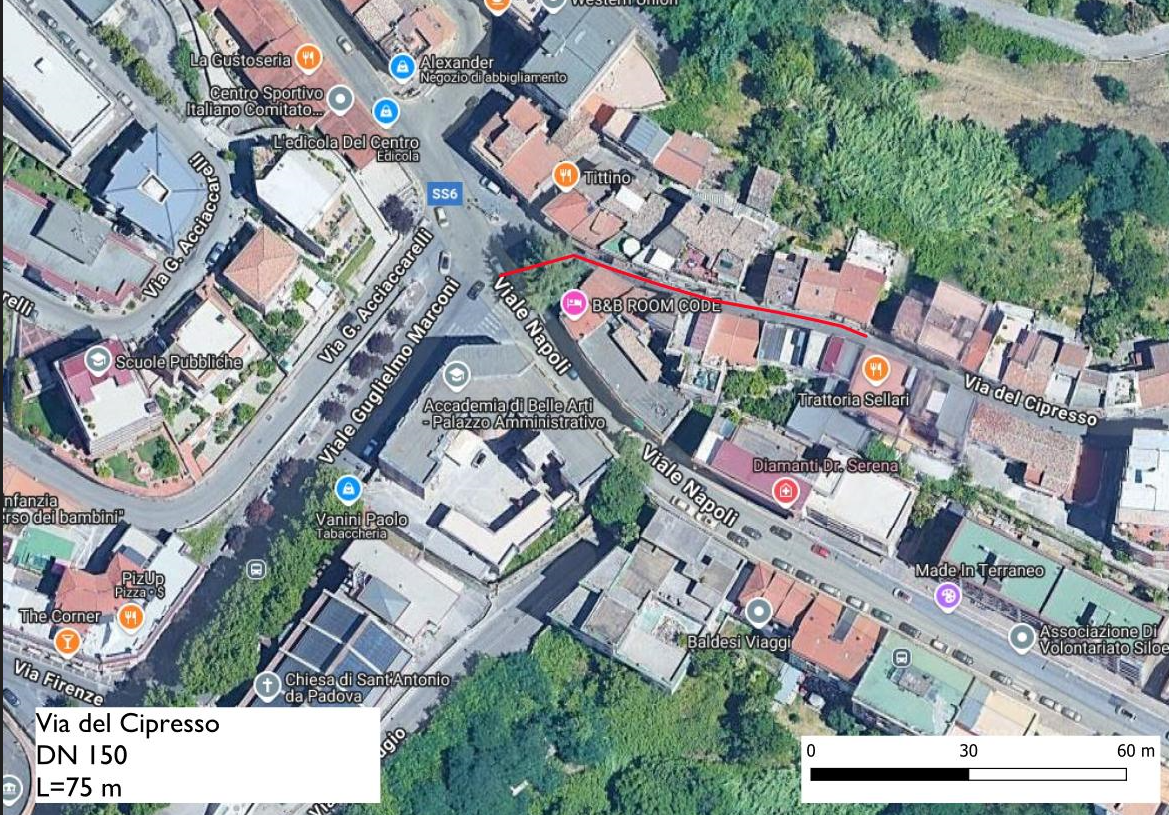 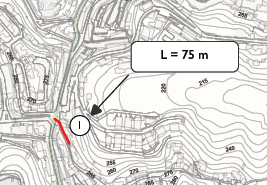 Legenda
Tratto di condotta da sostituire
DETTAGLIO DEGLI INTERVENTI: SOSTITUZIONE CONDOTTE
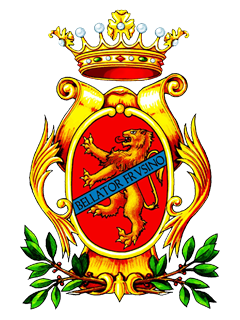 Via Marittima –Via Aldo Moro
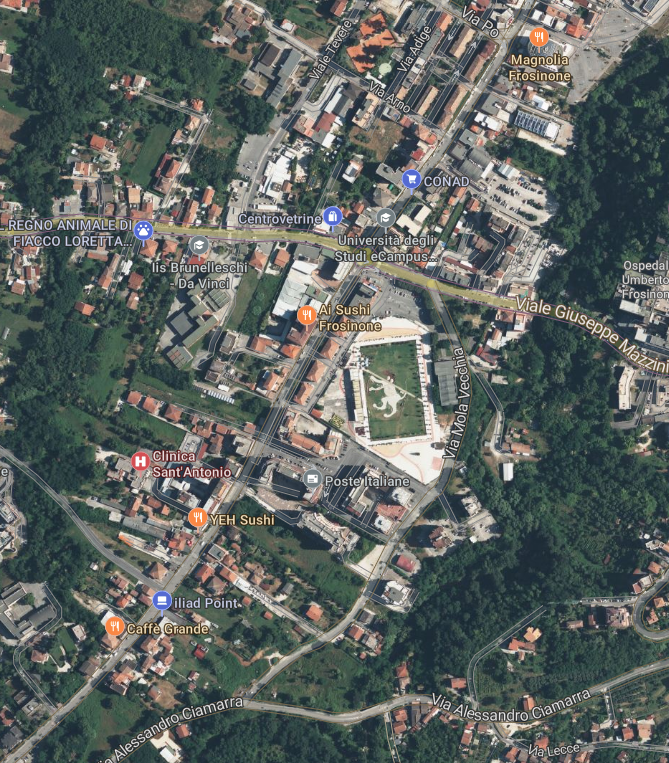 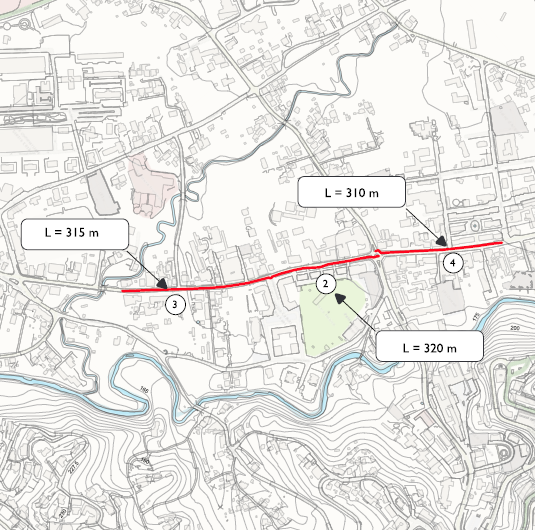 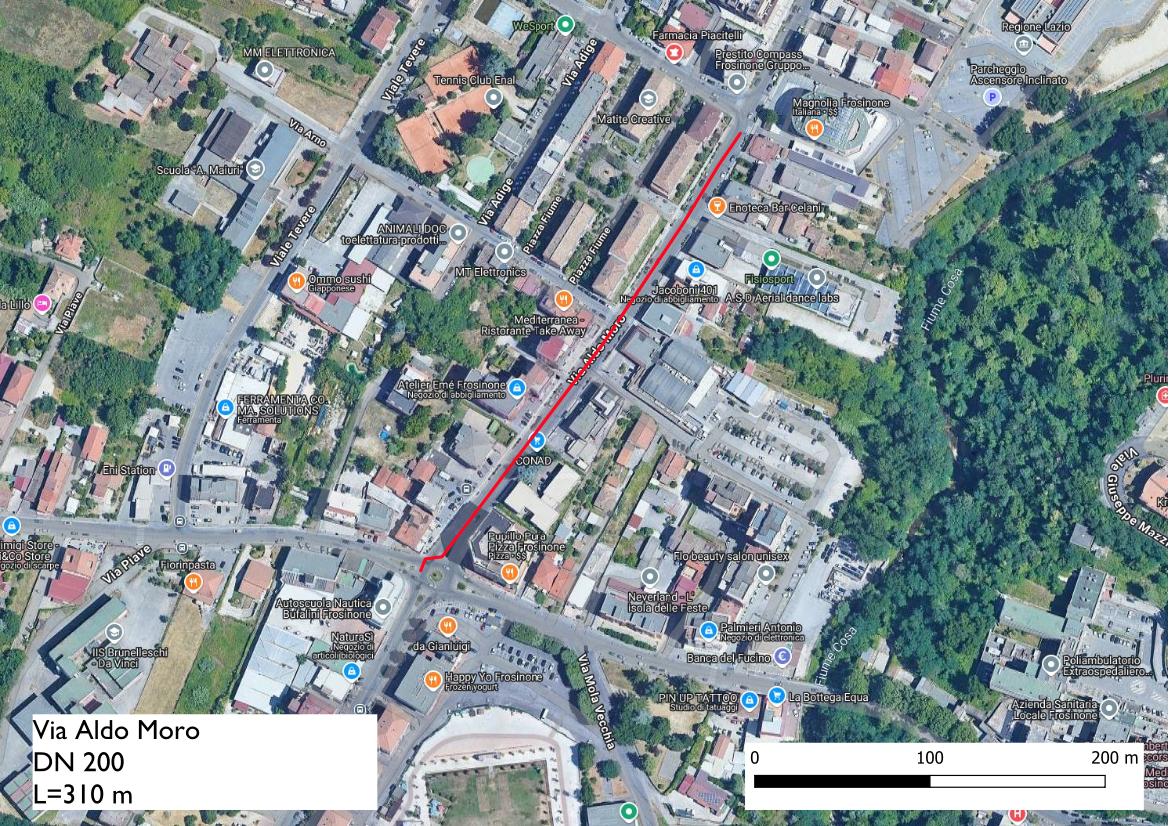 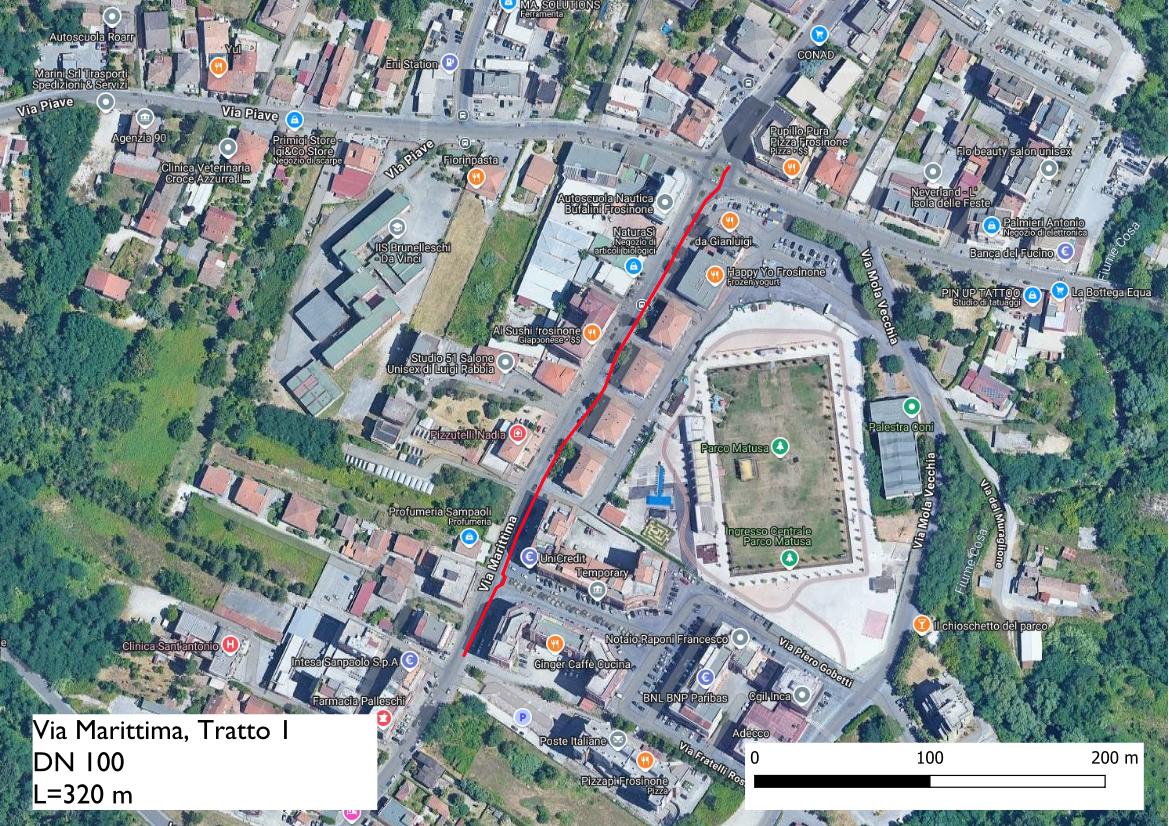 Legenda
Tratto di condotta da sostituire
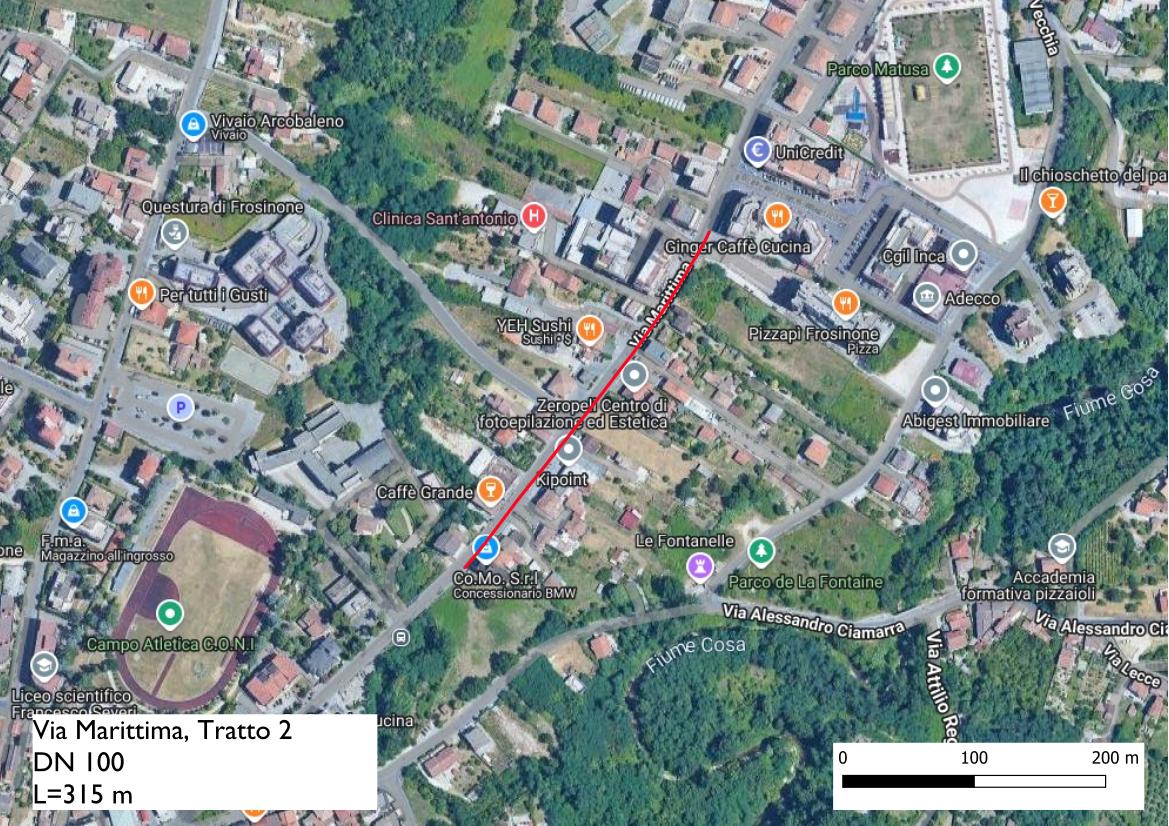 DETTAGLIO DEGLI INTERVENTI: SOSTITUZIONE CONDOTTE
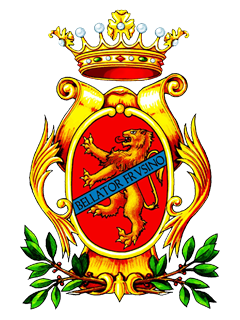 Viale Roma –Via Tiburtina
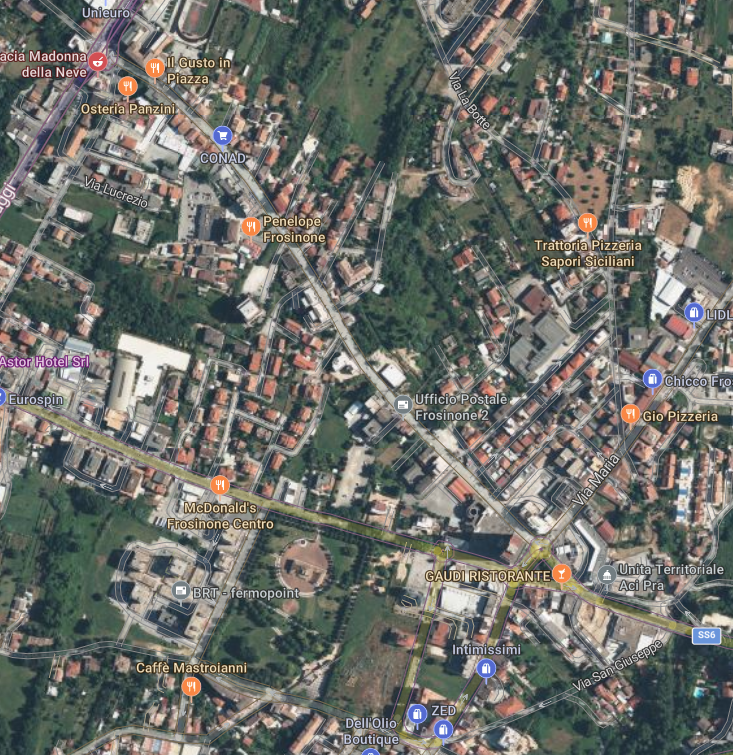 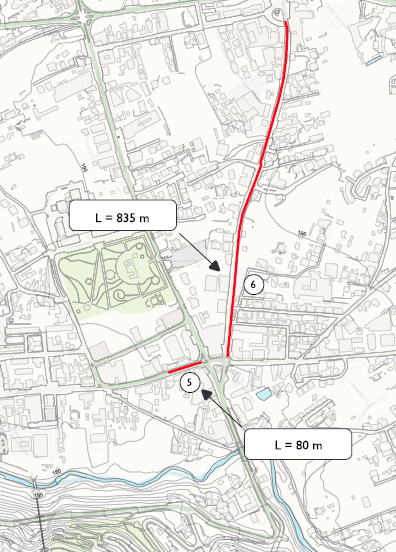 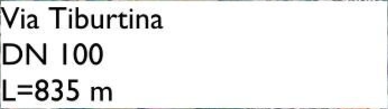 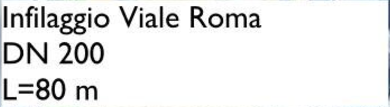 Legenda
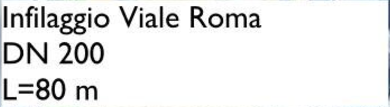 Tratto di condotta da sostituire